Pictorial Markings
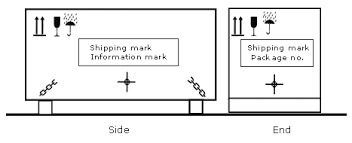 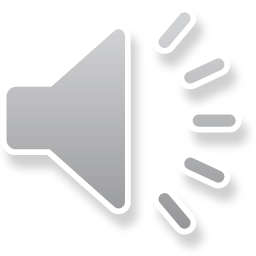 Fragile
(Handle with care)
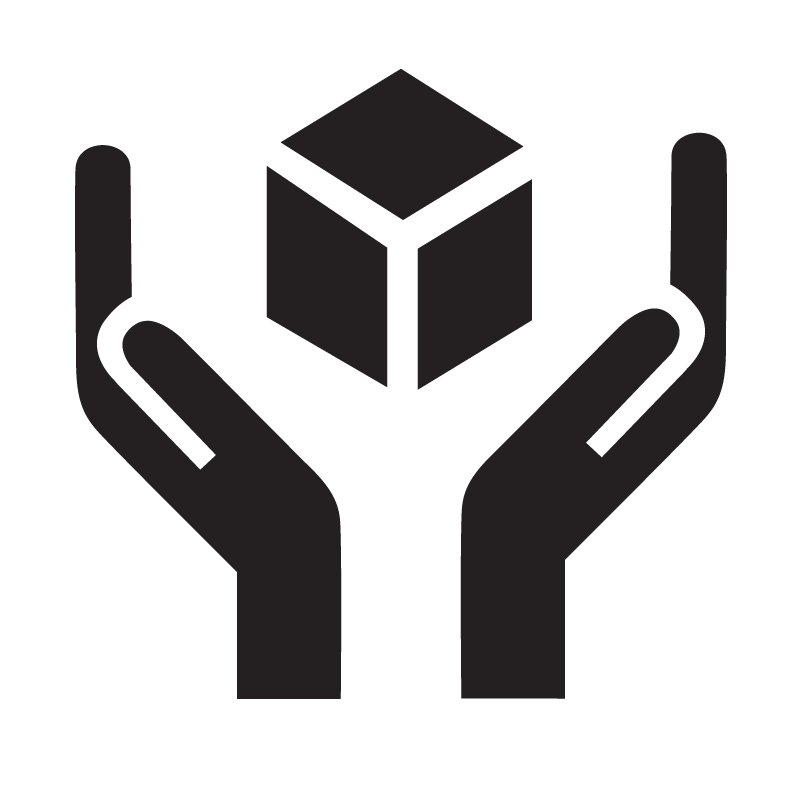 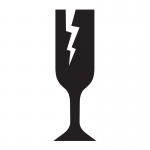 To indicate that the contents of the package are fragile and must therefore be handled with care.
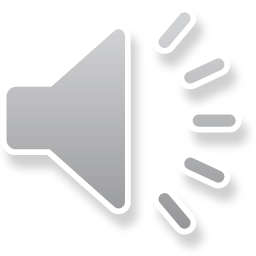 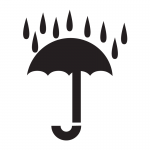 Keep Dry
To indicate that the package must be kept in a dry environment.
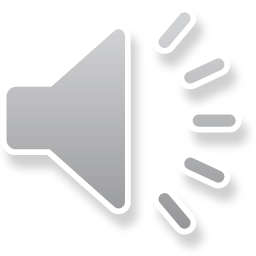 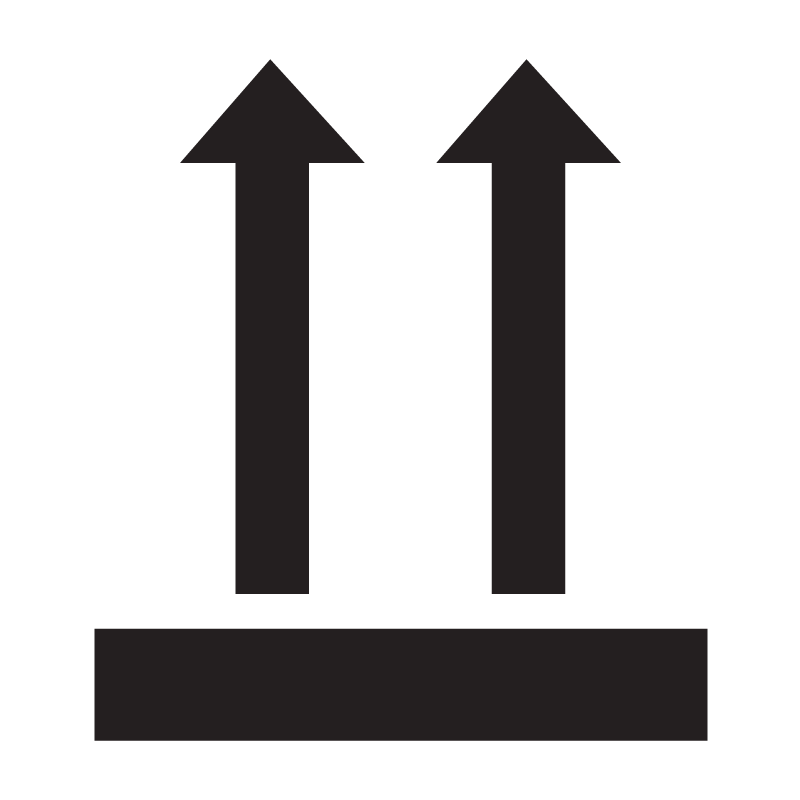 This way up
To indicate the correct upright position of the package.
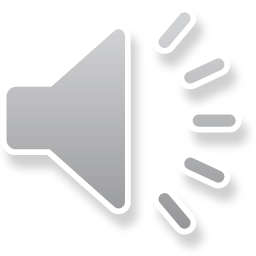 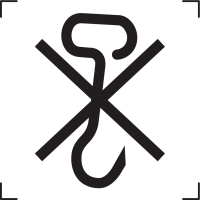 Use 
no hooks
To indicate that hooks are prohibited for lifting the package.
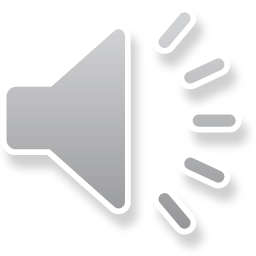 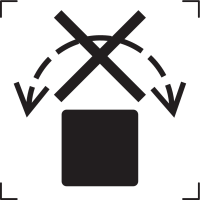 Do not roll
To indicate that the package must not be rolled.
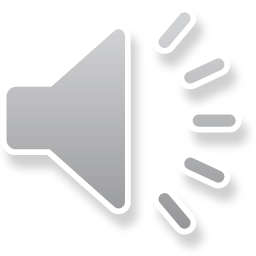 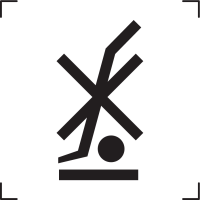 No hand truck here
To indicate where hand trucks should not be placed on this side when handling the package.
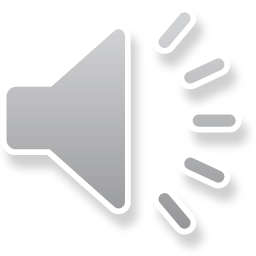 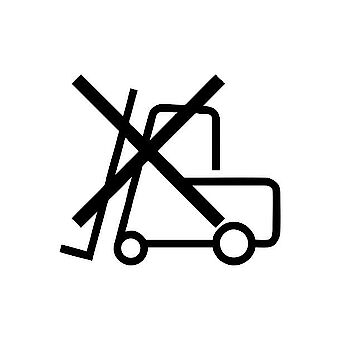 Do not use 
forklift 
truck here
To indicate that the package must not be handled by forklift trucks.
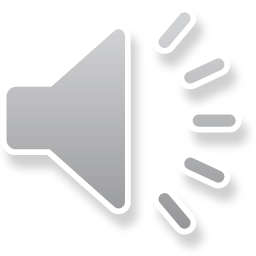 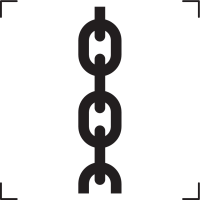 Sling here
To indicate where the slings should be placed for lifting the package.
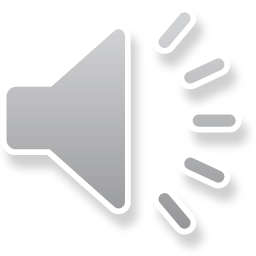 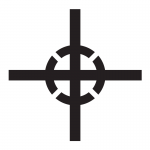 Center of gravity
This indicates the center of gravity of a package and should be handled as a single unit.
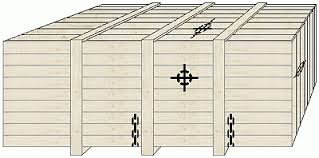 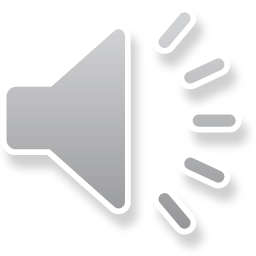 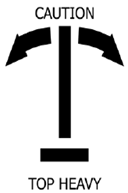 Top heavy
This indicates that the package is top heavy and may tip over easily.
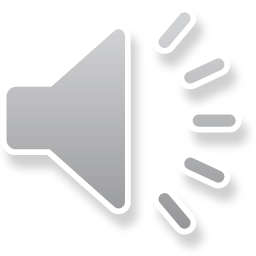 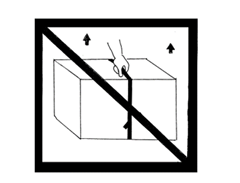 Do not use 
strapping to move 
(lift or pull) packages
To indicate that strapping should not be used to move (lift or pull) on package.
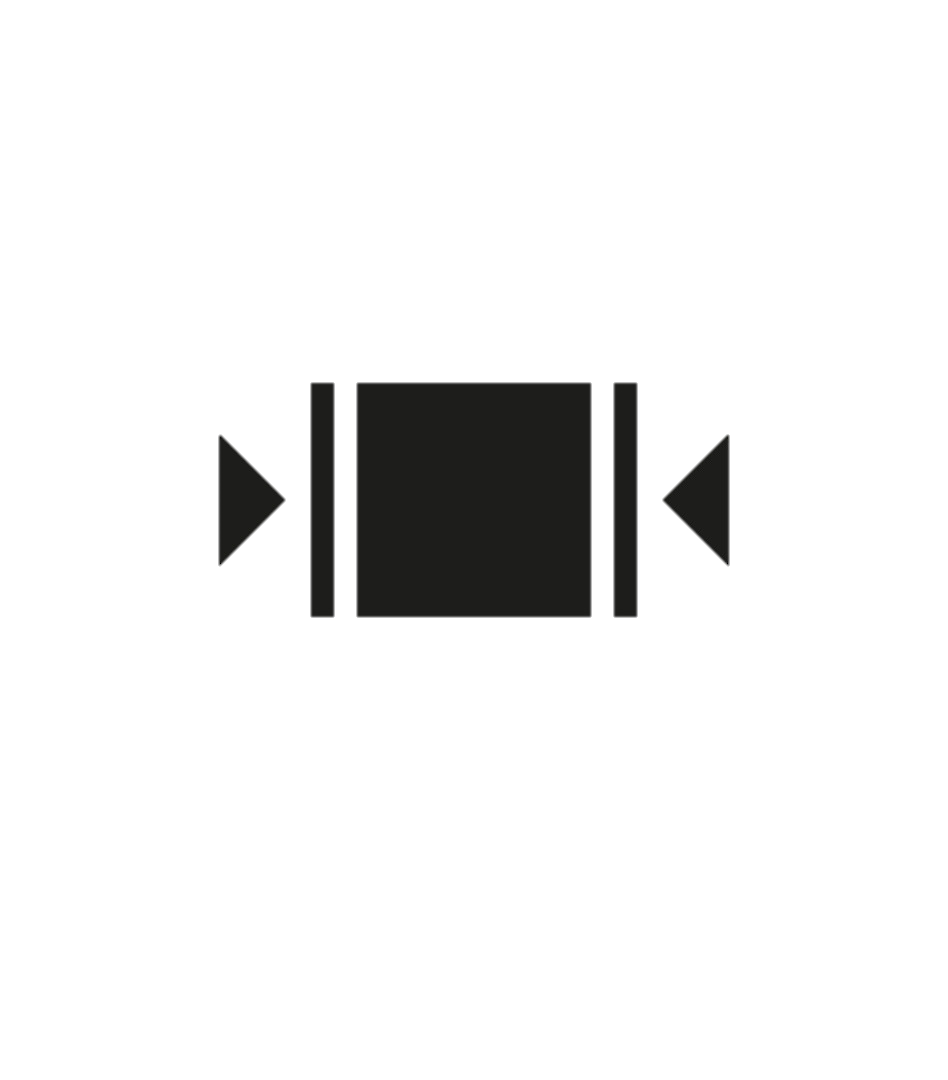 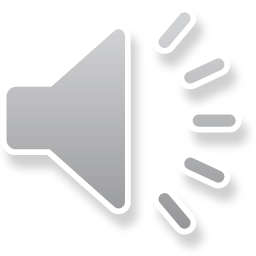 Clamp here
To indicate that clamps must be used for handling package.
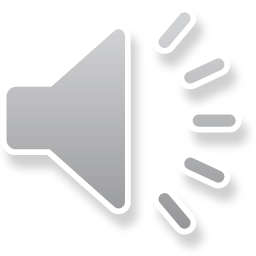 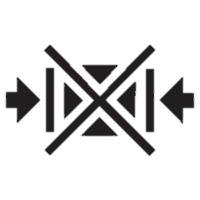 Do not 
clamp here
To indicate where  clamps must not be applied to the sides for handling the package.
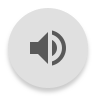 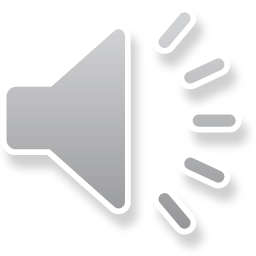 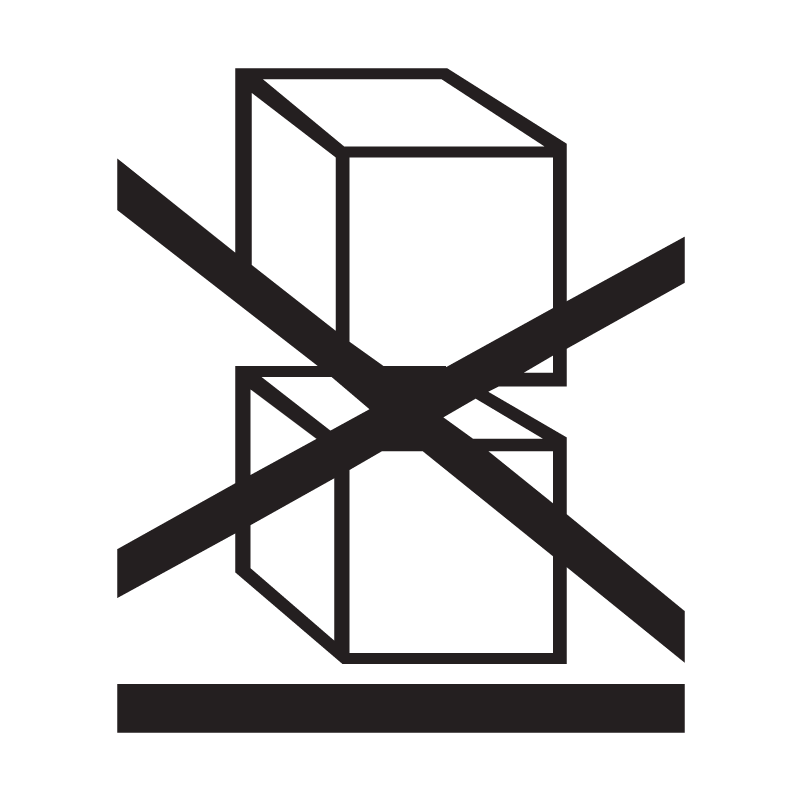 Do not stack
To indicate that stacking of the packages is not permitted and loads should not be placed on the package.
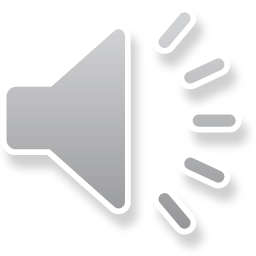 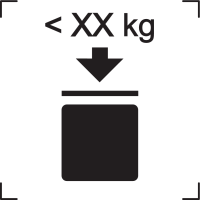 Stacking weight limitation
This indicates the maximum stacking load for packages or the limited stacking possibilities of the package when unlike packages are placed on top.
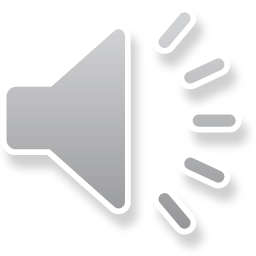 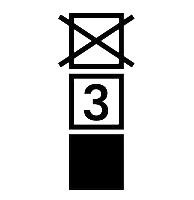 Stacking limitation
by number
N
This indicates maximum number of packages that may be stacked, where ‘n’ stands for the number of permitted packages.
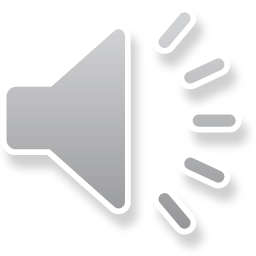 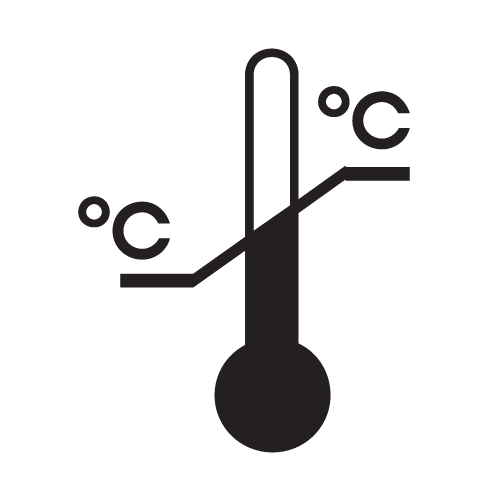 Temperature limits
This indicates the temperature range within which the package must be stored and handled.
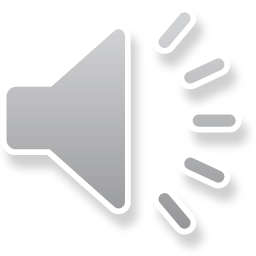 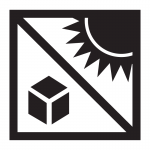 Keep away from heat (direct sunlight)
To indicate that the package should be protected from heat.
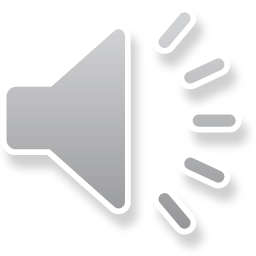 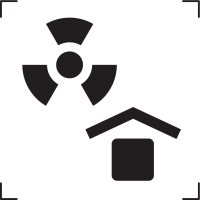 Protect from radioactive 
sources
To indicate that the contents of the package can be degraded as a result of radioactivity.
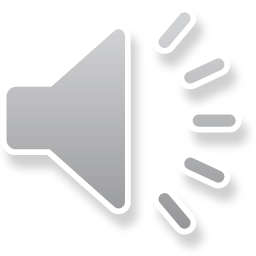 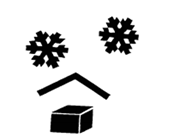 Keep away 
from cold
To indicate that the package should be kept away from cold
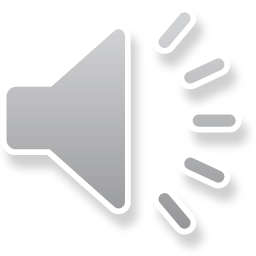 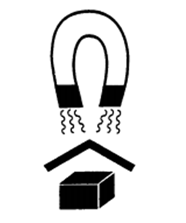 Magnetically sensitive
To indicate that the contents are magnetically sensitive and should not be placed near anything which is magnetic.
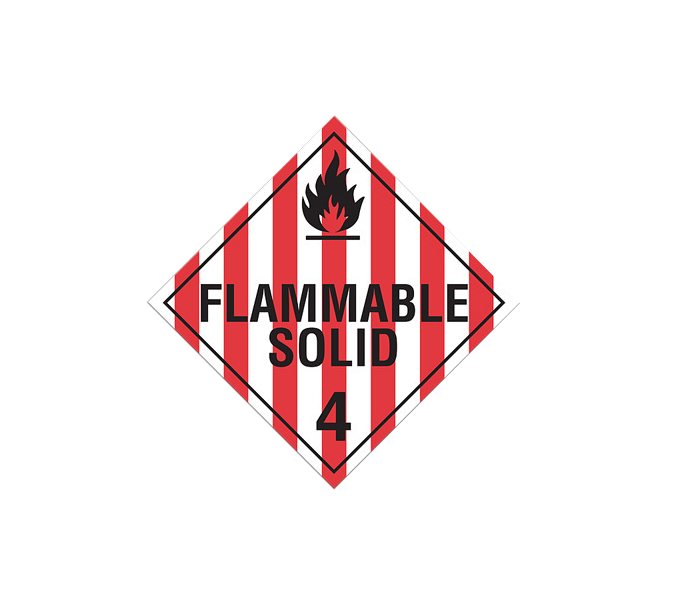 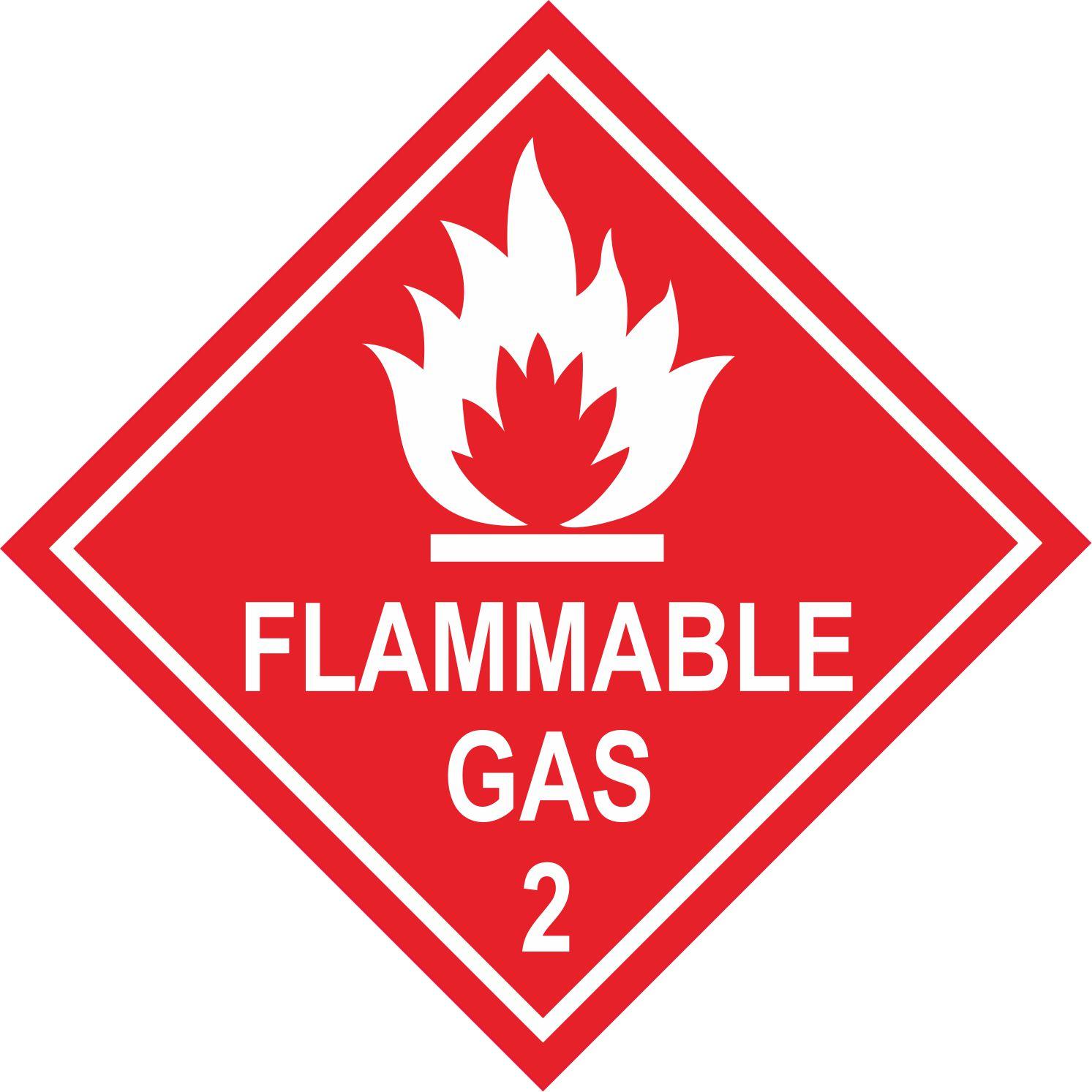 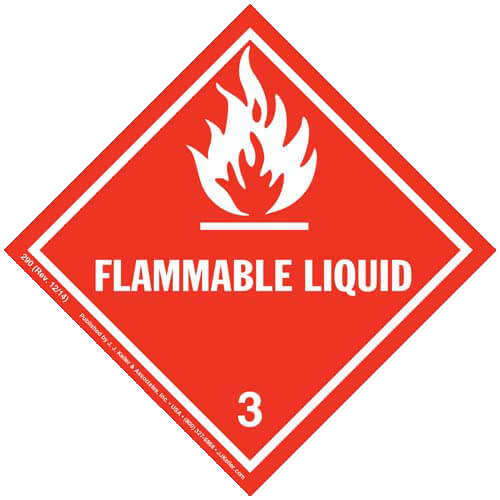 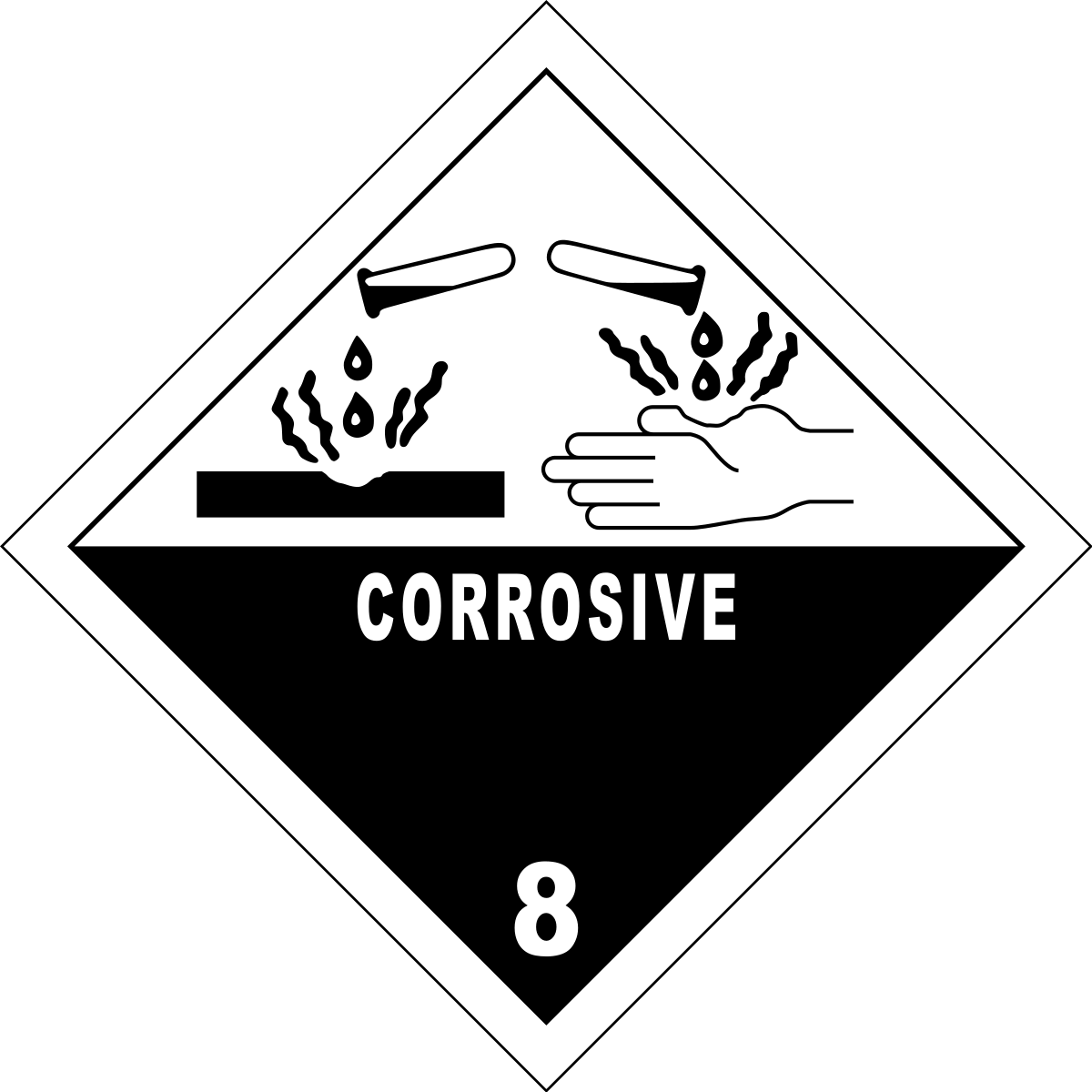 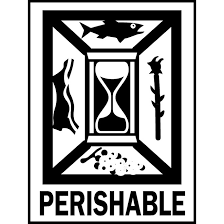 Activity: Role play
Select 3 pictorial markings
Introduce the meaning of the symbols and their functions in a role play (conversation)
Sample I
A: Do you know this symbol?
B: Of course, it means “Keep dry”. It is usually used to inform that the packages should be kept in a dry environment.
A: What about this one?
B: It means “Keep away from cold”. It indicates that the contents in the packages need to be protected from cold.
Sample II
A: What are you doing? Don’t you see the pictorial marking?
B: What does it mean?
A: It means you must not roll the package because the contents could be damaged.
Resources
http://freightfilter.com/shipping-mark-guide

http://www.tis-gdv.de/tis_e/verpack/verpackungshandbuch/35verpackungshandbuch_11.htm